Preinjectors Status
D. Raparia
Time Meeting
May 21, 2024
Tandem
External Users : 
	- Last week: Honeywell, three days 
	- This week: No user
2
Au development for RHIC
12 pulses at 5 Hz ,
EBIS
7.1  A e-current
Last week  ions for NSRL :  H, He+2 ,C+5 ,Ne+8,  O+7,Si+11  Ti+17  Fe+20,  Au+32, Bi+43
 16hours/day , 5 days/week
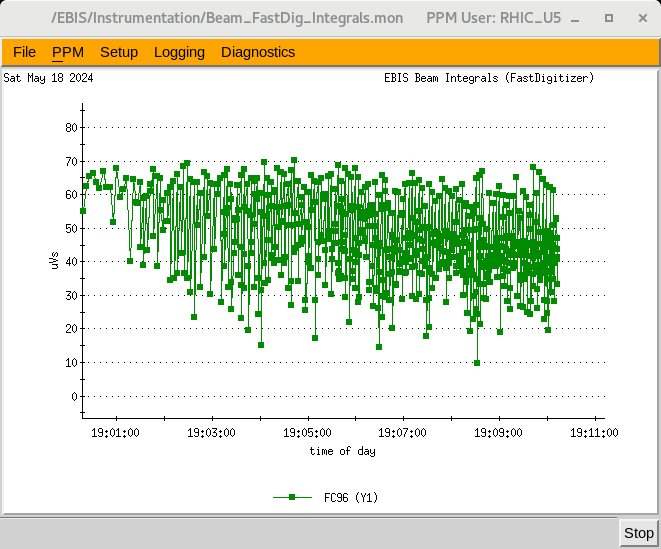 Ion to NSRL
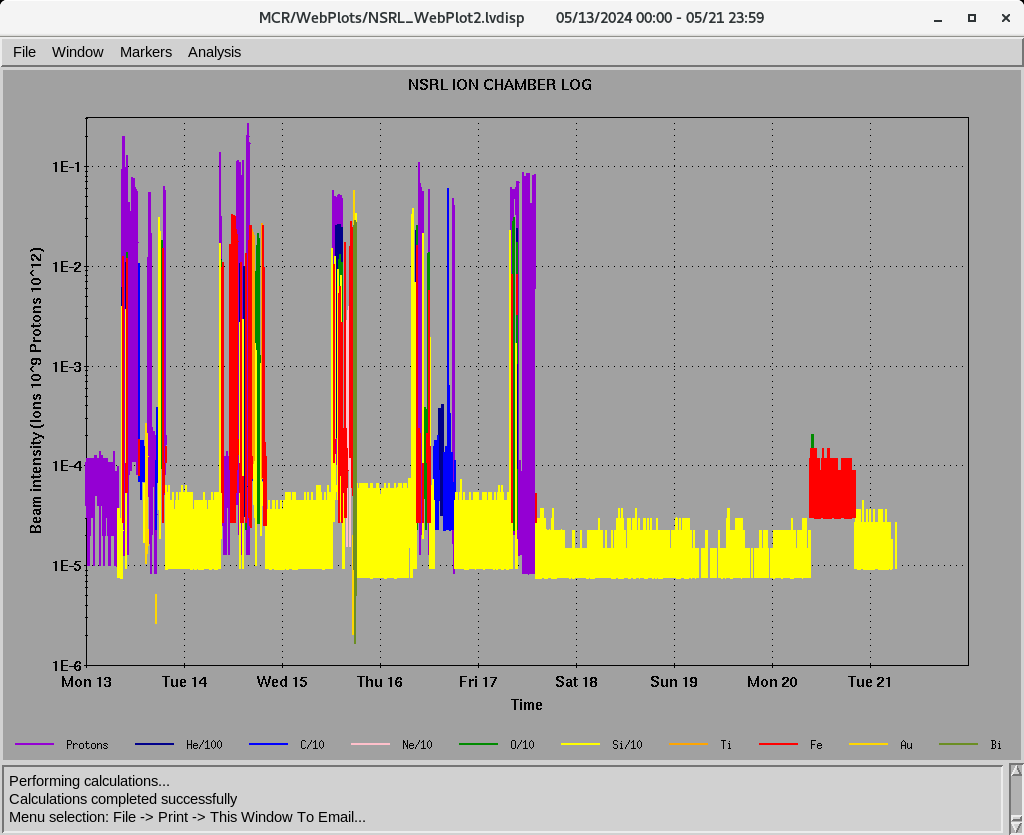 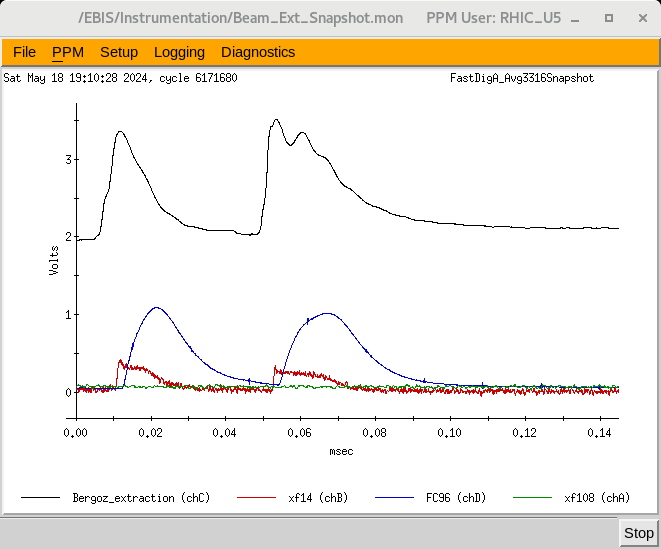 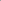 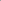 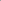 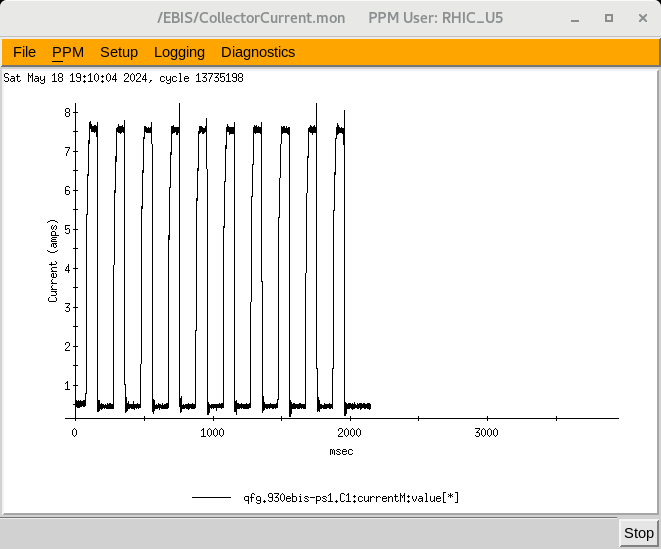 3
Linac  200  MeV Beam to BLIP , NSRL, Booster , AGS
polarized H-
BLIP 
5/10-5/21: Th, 200 MeV, 150 𝞵A (extended to 4 PM)
6/3-6/14: Th, 200 MeV, 150 𝞵A
To Booster
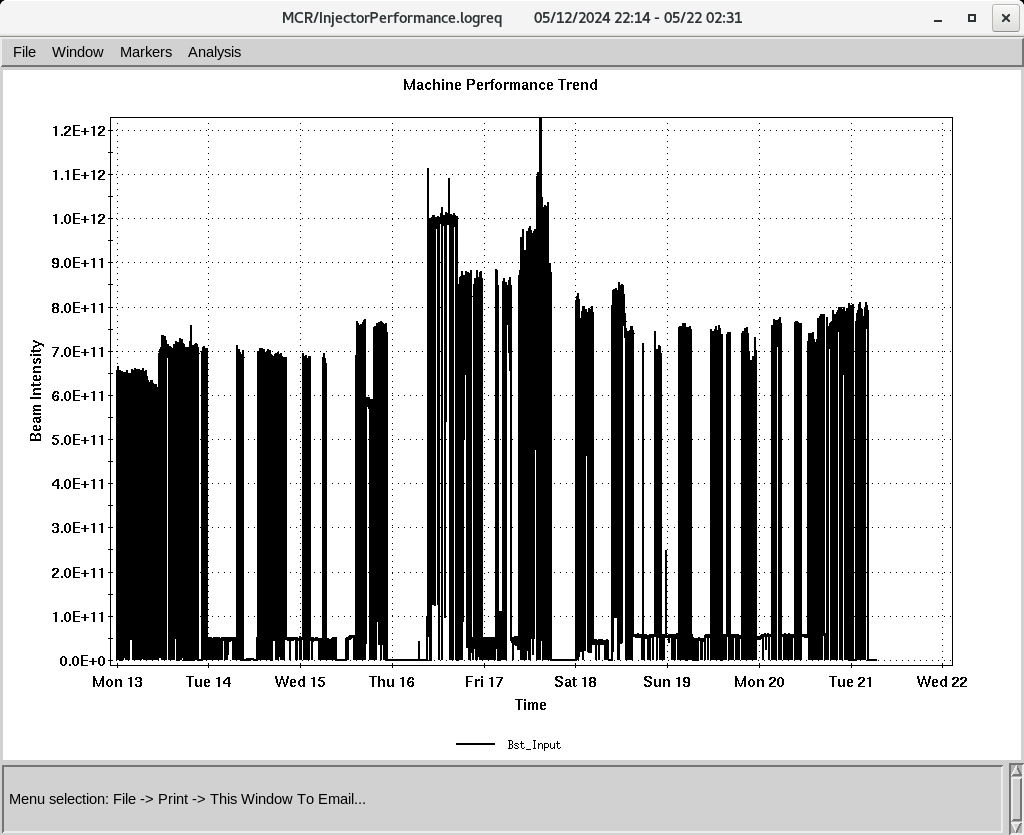 Unpolarized
OPPIS
Normal current and polarization
Polarization @ 200 MeV
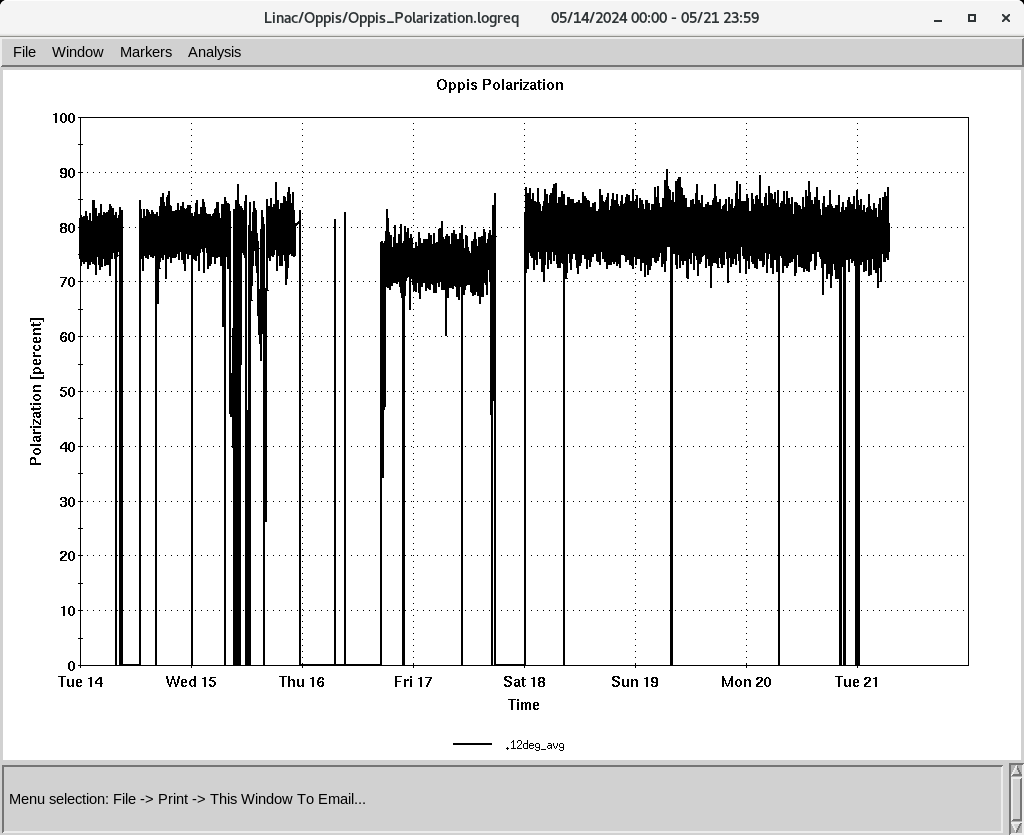 Down time (<18 HRS)
 -  RF trips and reset: RFQ, Mod 6, mod7
Mod 3 quads , mis-pulsing 
Mod 2: tube change 8616 , 10:30 HRS
Mod 8: three phase monitor relay, 7 HRS
4
5